OPENING
Possessive Nouns 

Fill in the blank with the possessive form of the noun(s) in parentheses.  
 
3.  My ________________________ name is Toby.  (brother) 
 
4.  I love my ____________________ cookies.    (grandmother) 
 
5.   ______________________ car is shiny red.   (Timmy) 
 
6.  ______________________ coat is the plaid one.  (Alexis)
Read the lines of poetry. Each line is separated by a “/”. Identify the figurative language and figure out what it is trying to mean. Write the meaning on the line below.  
Example: She was so sad / she cried a river of tears / She just kept crying.   She cried a lot of tears.  

1.  The music played loud / loud as a headache / beating on the brain. _______________________________________ 

2.   Straight and tall / like a soldier / standing at attention / the tree was proud. _____________________________________________
Transitional words for Narrative
Look at the list of words provided.
Make sure you understand when to use certain transitional words within your writing.

Complete the simple back of the paper.

Look at page two of your prewriting – do you have some of these words? If not add them.
OPENING
Read:
Joey missed his father. [Joey] hadn’t seen his father for a long, long time – not since he was in kindergarten. He couldn’t remember his father’s face very well. But at night, he could still hear him say, “Good night, Joey. I love you.” 
Turn and talk:
From the description, how do you know that Joey misses his father?
Which of the five senses does the description appeal to?
Dialogue
There are two types of dialogue: direct and indirect

Direct dialogue is speech using the character’s exact words. In this case, quotation marks are used.

Indirect dialogue is a second-hand report of something that was said or written but NOT the exact words in their original form.

When writing a narrative essay, you are telling a story. That story can become confusing for the reader, though, when dialogue is added, unless it’s very clear who is doing the talking. Knowing how to quote someone in an essay can help your reader more easily follow the flow and action of the story.
Rules to follow when writing direct dialogue in your narratives:
Rule #3: Make sure the reader knows who is doing the talking.

Rule #4: Use correct punctuation marks and capitalization.

Example:
“May I buy a new pair of shoes?” Lauren asked her mom.

Note that the quotation marks are outside the end punctuation of the quote; the rest of the sentence has its own end punctuation.
Rule #1: Use quotation marks to indicate the words that are spoken by the characters.
Example: “Help me!” exclaimed the little girl.

Rule #2: Always begin a new paragraph when the speaker changes.
Example:
“I am coming home,” Sue announced. “I am really tired and can’t work anymore.”
“Okay, I think you should do that,” her husband agreed.
If the quote is not a question or exclamation, use a comma and not a period before the second quotation marks. =>“I bought a new jacket yesterday,” Tammy said.
Show don’t Tell
To create an interesting story, the writer needs to show not tell the reader about people, places, and things they are writing about. 
 Showing creates mental pictures in the reader’s mind. 
 When readers get a clear picture, they are more engaged in the writer’s story.
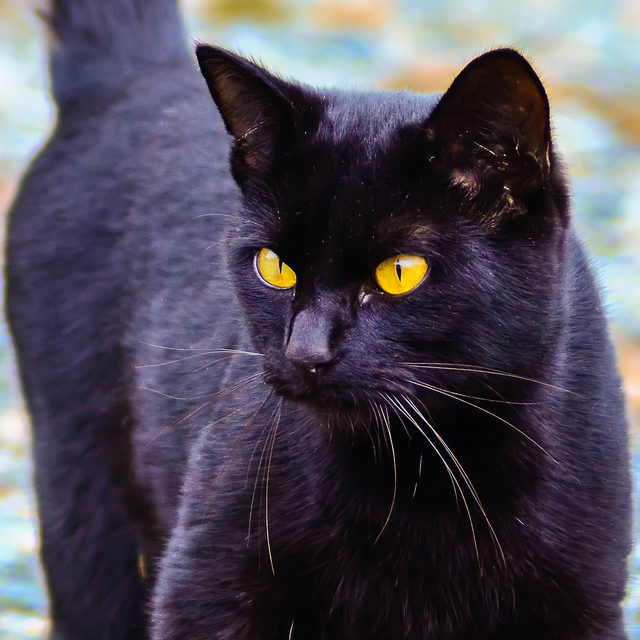 Example
Telling Sentence:
It was an unusual cat.
Showing Sentence:
With glowing yellow eyes, long, black fur that stood on end, a mouth full of sharp pointed teeth that emitted a yowl like a tiger, I knew that the small animal before me was no ordinary cat.
Example from novel Milkweed
The day was hot. Steamy. Janina and I were down near the entrance to the cemetery, on Gesia Street. We were watching the long parade of wagons lined up at the gate. The wagons were pulled by men-horses. The bodies were in heaps. The number of them was much higher than I could count at the time. A peppery cloud of flies hovered over the flopped arms and legs. The air buzzed.
Only a few living people came with the wagons. Except for the rags they wore and the fact that they were standing, they looked like the bodies. (p. 138)
[Speaker Notes: In this vivid description of the Warsaw Ghetto, Spinelli not only shows the reader what Misha, the main character, sees (parade of wagons, the men-horses, heaps of dead bodies, a cloud of flies, the barely alive living), but helps the reader feel the heat and hear the flies buzzing. Spinelli's metaphors and similes paint a vivid picture for the reader.]
CAPTURE THE EMOTIONS
While viewing this television clip pay close attention to what each person does. Remember the actions that determine how the person is feeling.
Write down actions from the video and your reactions in  Writer’s notebooks.
LEARNING TARGETS:
ELAGSE7W3 Write narratives to develop real or imagined experiences or events using effective technique, relevant descriptive details, and well-structured event sequences.  
	b. Use narrative techniques, such as dialogue, pacing, and description, to develop experiences, events, and/or characters. 
	 c. Use a variety of transition words, phrases, and clauses to convey sequence and signal shifts from one time frame or setting to another. 
	d. Use precise words and phrases, relevant descriptive details, and sensory language to capture the action and convey experiences and events.
YOU TRY…
I was in the waiting room. I was nervous. 

Rewrite this description by ‘showing’ the reader what it was like to be nervous. Appeal to the senses and focus on the physical body’s response to the emotion. Focus on the face, the eyes, the mouth, the hair, the skin, the heart, the blood, the pulse, the sweat, the breath and the tears, etc. Show, don’t tell!
Types of Leads
TALKING LEAD 
This lead begins with dialogue.
SOUND EFFECT LEAD 
This lead gets the reader quickly involved in the story by starting with an event or some kind of action.
ACTION LEAD
 You can get the reader quickly involved in the story by starting with an exciting event or some kind of action. 
SNAPSHOT LEAD
 When you paint a picture with words, you draw the reader in.
QUESTION LEAD 
This lead begins by asking an interesting question.
FLASHBACK LEAD 
This lead takes the reader back to a specific event in the past that relates to the topic.
You try… Copy down 2 sentences and write a telling sentences in your WN
Brian was angry. He started to yell.
Bailey was happy.
Bella was shocked.
She was excited to see her dad.